รหัสบทความ
ชื่อบทความ (ภาษาไทย)
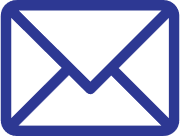 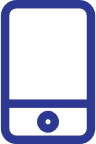 abc.defg@gmail.com
000 000 0000
Article Name
บทคัดย่อ
บทนำ
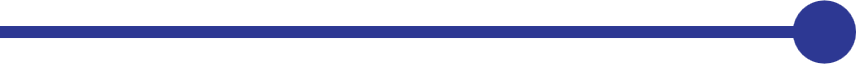 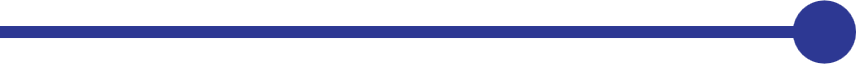 ชื่อ/หน่วยงาน ผู้นำเสนอและคณะ
บทคัดย่อ..........................................................................................................................................................................................................................................................................................................................
................................................................................................................................................................................................................................................................................................................................................. ............................................................................................................................................................................................................................................................................................................................................................................................................................. 
        ........................................................................................................................................................................................................................................................................................................................................
...............................................................................................................................................................................................................................................................
ผลการวิจัย
สรุปและอภิปรายผล
กิตติกรรมประกาศ
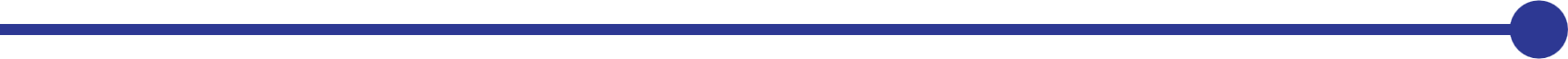 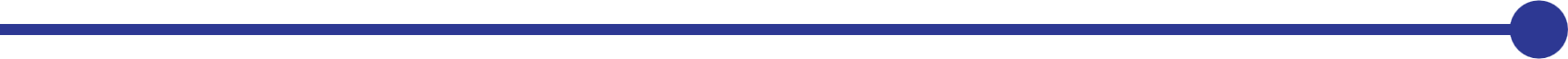 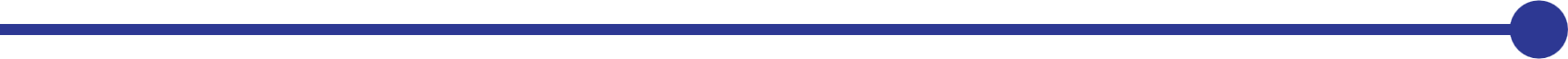 บทนำ ................................................................................................................................................
................................................................................................................................................................................................................................................................................................................................................................................................................................................................................................................................................................................................................................................................................................................................................................................................................................................................................................
ผลการวิจัย............................................................................................................................................
................................................................................................................................................................................................................................................................................................................................................................................................................................................................................................................................................................................................................................................................................................................................................................................................................................................................................................
แนวคิดและทฤษฎีที่เกี่ยวข้อง
วิธีดำเนินการวิจัย
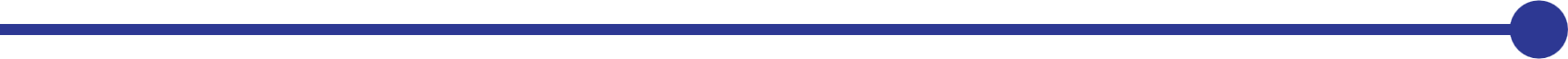 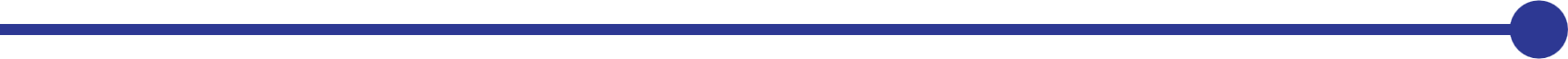 สรุปและอภิปรายผล..................................................................................................................................
................................................................................................................................................................................................................................................................................................................................................................................................................................................................................................................................................................................................................................................................................................................................................................................................................................................................................................
แนวคิดและทฤษฎีที่เกี่ยวข้อง...........................................................................................................
................................................................................................................................................................................................................................................................................................................................................................................................................................................................................................................................................................................................................................................................................................................................................................................................................................................................................................
กิตติกรรมประกาศ..............................................................................................................................
................................................................................................................................................................................................................................................................................................................................................................................................................................................................................................................................................................................................................................................................................................................................................................................................................................................................................................
วิธีดำเนินการวิจัย..................................................................................................................................
................................................................................................................................................................................................................................................................................................................................................................................................................................................................................................................................................................................................................................................................................................................................................................................................................................................................................................
เอกสารอ้างอิง......................................................................................................................................................................................................
.........................................................................................
	เอกสารอ้างอิง......................................................................................................................................................................................................
.........................................................................................
เอกสารอ้างอิง
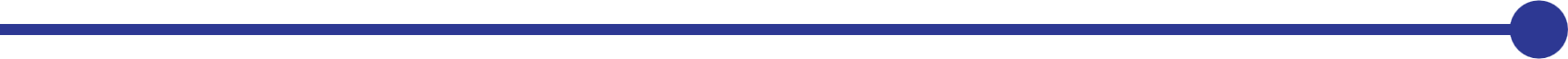